English lesson3rd grade
08.04.2020
Mrs. dineva
Dear diary
Match

1. tidy
2. watch
3. eat
4 drink
5. listen
6. pick
a) flowers
b) milk
c) to music
d) my room
e) TV
f) an ice cream
Dear diary
Match

1. tidy my room
2. watch
3. eat
4 drink
5. listen
6. pick
a) flowers
b) milk
c) to music
d) my room
e) TV
f) an ice cream
Dear diary
Match

1. tidy my room
2. watch TV
3. eat
4 drink
5. listen
6. pick
a) flowers
b) milk
c) to music
d) my room
e) TV
f) an ice cream
Dear diary
Match

1. tidy my room
2. watch TV
3. eat an ice cream
4 drink milk
5. listen
6. pick
a) flowers
b) milk
c) to music
d) my room
e) TV
f) an ice cream
Dear diary
Match

1. tidy my room
2. watch TV
3. eat an ice cream
4 drink milk
5. listen
6. pick
a) flowers
b) milk
c) to music
d) my room
e) TV
f) an ice cream
Dear diary
Match

1. tidy my room
2. watch TV
3. eat an ice cream
4 drink milk
5. listen to music
6. pick
a) flowers
b) milk
c) to music
d) my room
e) TV
f) an ice cream
Dear diary
Match

1. tidy my room
2. watch TV
3. eat an ice cream
4 drink milk
5. listen to music
6. pick flowers
a) flowers
b) milk
c) to music
d) my room
e) TV
f) an ice cream
Dear diary
Dear diary
Ex. 4/p. 65 Read and choose.

1. Are you watching TV?         Yes, we are.            Yes, he is.
2. Are they eating an ice cream?       No, I’m not.          No, they aren’t.
3. Are we swimming?         Yes, they are       Yes, we are.
4. Are they picking flowers?         Yes, they are      Yes, I am
5. Are you sleeping?           No, it isn’t.           No, we aren’t.
Dear diary
Ex. 4/p. 65 Read and choose.

1. Are you watching TV?         Yes, we are.            Yes, he is.
2. Are they eating an ice cream?       No, I’m not.          No, they aren’t.
3. Are we swimming?         Yes, they are       Yes, we are.
4. Are they picking flowers?         Yes, they are      Yes, I am
5. Are you sleeping?           No, it isn’t.           No, we aren’t.
Dear diary
Ex. 4/p. 65 Read and choose.

1. Are you watching TV?         Yes, we are.            Yes, he is.
2. Are they eating an ice cream?       No, I’m not.          No, they aren’t.
3. Are we swimming?         Yes, they are       Yes, we are.
4. Are they picking flowers?         Yes, they are      Yes, I am
5. Are you sleeping?           No, it isn’t.           No, we aren’t.
Dear diary
Ex. 4/p. 65 Read and choose.

1. Are you watching TV?         Yes, we are.            Yes, he is.
2. Are they eating an ice cream?       No, I’m not.          No, they aren’t.
3. Are we swimming?         Yes, they are       Yes, we are.
4. Are they picking flowers?         Yes, they are      Yes, I am
5. Are you sleeping?           No, it isn’t.           No, we aren’t.
Dear diary
Ex. 4/p. 65 Read and choose.

1. Are you watching TV?         Yes, we are.            Yes, he is.
2. Are they eating an ice cream?       No, I’m not.          No, they aren’t.
3. Are we swimming?         Yes, they are       Yes, we are.
4. Are they picking flowers?         Yes, they are      Yes, I am
5. Are you sleeping?           No, it isn’t.           No, we aren’t.
Dear diary
Ex. 5 / p. 65 Listen and choose.

Daisy and Lilly are …………
 a) drinking milk               b) eating an ice cream
Mum and Dad are ………
 a) listening to music        b) sleeping
Liam and Jake are ………
 a) fishing                            b) watching TV
Grandma and Grandpa are ……….
 a) flying a kite                    b) picking flowers
Dear diary
Ex. 5 / p. 65 Listen and choose.

Daisy and Lilly are …………
 a) drinking milk               b) eating an ice cream
Mum and Dad are ………
 a) listening to music        b) sleeping
Liam and Jake are ………
 a) fishing                            b) watching TV
Grandma and Grandpa are ……….
 a) flying a kite                    b) picking flowers
Dear diary
Ex. 5 / p. 65 Listen and choose.

Daisy and Lilly are …………
 a) drinking milk               b) eating an ice cream
Mum and Dad are ………
 a) listening to music        b) sleeping
Liam and Jake are ………
 a) fishing                            b) watching TV
Grandma and Grandpa are ……….
 a) flying a kite                    b) picking flowers
Dear diary
Ex. 5 / p. 65 Listen and choose.

Daisy and Lilly are …………
 a) drinking milk               b) eating an ice cream
Mum and Dad are ………
 a) listening to music        b) sleeping
Liam and Jake are ………
 a) fishing                            b) watching TV
Grandma and Grandpa are ……….
 a) flying a kite                    b) picking flowers
Homework
Portfolio  - p. 65
Talk with your friends.
Then write your diary entry for today.
  
Dear Diary,
I’m in ……… now and
I’m ……..
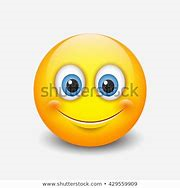